Филиал АО «СО ЕЭС» ОДУ Северо-Запада
Дистанционное управление как основа цифровизации энергетики России
Сиротенко Евгений Владимирович
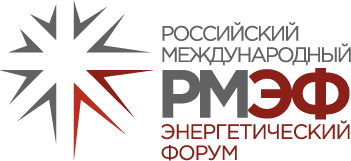 Санкт-Петербург
22 апреля 2021 года
Технологии, активно внедряемые в электроэнергетике
2
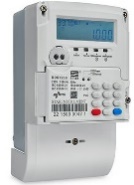 Умные счетчики
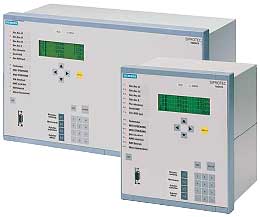 Микропроцессорные устройства УРЗА
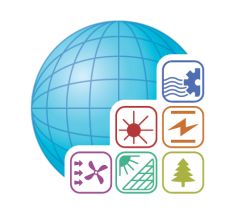 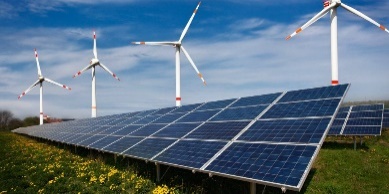 ВИЭ
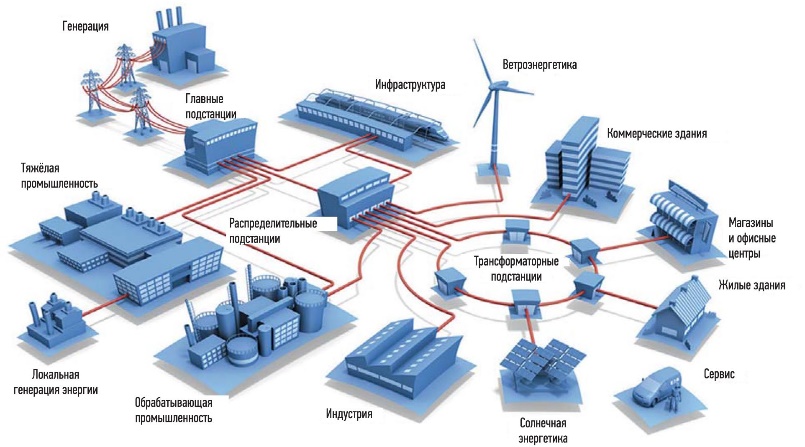 Распределенная генерация
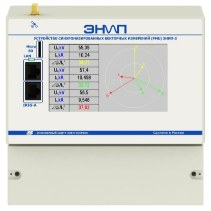 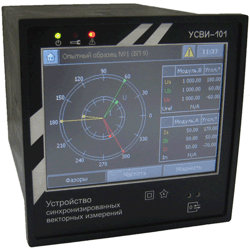 Устройства синхронизированных векторных измерений
Перспективные направления цифровизации электроэнергетики
3
Технологии управления спросом (ЦЗСП)
Система мониторинга переходных режимов (СМПР)
Цифровое моделирование энергосистемы и ее элементов на основе открытых стандартов CIM (СИМ);
Внедрение централизованных систем противоаварийной автоматики третьего поколения с возможностью поддержания динамической устойчивости энергосистем (ЦСПА 3);
Развитие систем мониторинга запасов устойчивости на основе векторных измерений и др. (СМЗУ);
Дистанционное управление оборудованием и устройствами РЗА (ДУ)
Реализация и полученные эффекты
4
ЦЗСП
СИМ
СМПР
Реализация и полученные эффекты
5
ДУ
Реализация и полученные эффекты
6
ЦСПА 3
СМЗУ
СДПМ
Энергетическая стратегия Российской Федерации на период до 2035 года
7
Необходимость развития цифровых технологий в электроэнергетике, а также внедрения дистанционного управления коммутационными аппаратами и устройствами определено в Энергетической стратегии Российской Федерации на период до 2035 года утвержденной Распоряжением Правительства Российской Федерации от 9 июня 2020 г.
№ 1523-р (далее – Стратегия)
В соответствии с положениями Стратегии в комплекс ключевых мер, обеспечивающих решение задачи цифровизации электроэнергетики входит: 

«… переход оперативно-диспетчерского управления на 100-процентное автоматизированное дистанционное управление режимами работы к 2035 году объектами электрической сети 220 кВ и выше и объектами генерации 25 МВт и выше в Единой энергетической системе России, а также объектами электрической сети 110 кВ и выше».
Основные задачи АО «СО ЕЭС» во исполнение Энергетической стратегии РФ на период до 2035 года
8
В рамках реализации Энергетической стратегии РФ на период до 2035 года, утвержденной распоряжением Правительства РФ от 09.06.2020 №1523-р в части перехода оперативно-диспетчерского управления на 100% автоматическое дистанционное управление режимами работы к 2035 году объектами генерации 25 МВт и выше в ЕЭС России необходимо дальнейшее масштабирование технологий ДУ и технологии СДПМ на электростанциях
ГОСТ Р «Единая энергетическая система и изолированно работающие энергосистемы. Оперативно-диспетчерское управление в электроэнергетике. Дистанционное управление. Требования к управлению электросетевым оборудованием и устройствами релейной защиты и автоматики».
ГОСТ Р «Единая энергетическая система и изолированно работающие энергосистемы. Оперативно-диспетчерское управление в электроэнергетике. Дистанционное управление. Требования к управлению активной и реактивной мощностью генерирующего оборудования, функционирующего на основе использования возобновляемых источников энергии».
ГОСТ Р «Единая энергетическая система и изолированно работающие энергосистемы. Оперативно-диспетчерское управление в электроэнергетике. Дистанционное управление. Требования к управлению активной мощностью генерирующего оборудования гидроэлектростанций».
ГОСТ Р «Единая энергетическая система и изолированно работающие энергосистемы. Оперативно-диспетчерское управление в электроэнергетике. Дистанционное управление. Требования к информационному обмену при организации и осуществлении дистанционного управления».
ГОСТ Р  «Единая энергетическая система и изолированно работающие энергосистемы. Реализация защищенного профиля протокола МЭК 60870-5-104 для организации информационного обмена в электроэнергетике Российской Федерации».
Нормативный правовой акт и (или) изменения в действующие нормативные правовые акты, предусматривающие установление обязательных требований к дистанционному управлению.
Требования к дистанционному управлению активной мощностью генерирующего оборудования тепловых электростанций для реализации соответствующих пилотных проектов.
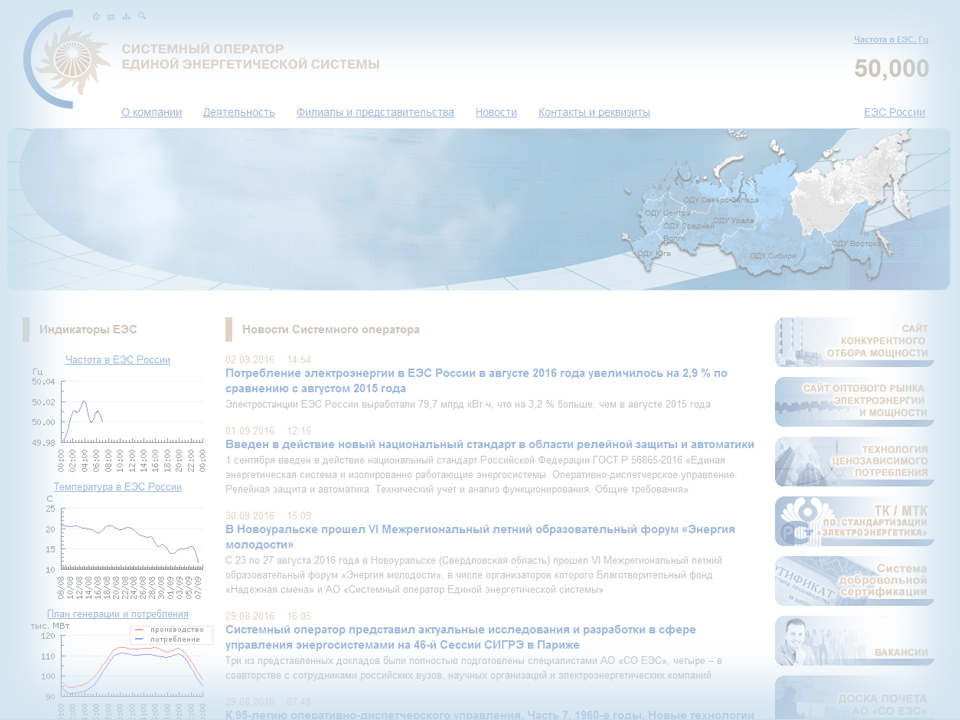 www.so-ups.ru
Оперативная информация о работе ЕЭС России
Спасибо за внимание
Сиротенко Евгений Владимирович